GPM “Value of Information” AttributesSpatial, spectral, and temporal domains
“in the nick of time”
At the last possible instant
Before it’s too late
Closely, precisely
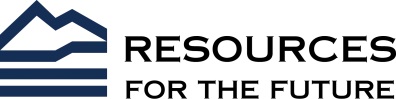 2nd GPM Applications Workshop
June 9-10 2015
Source: Scroter et al., 2008, in Rogers and Tsirkunov, 2010, Costs and benefits of early warning systems
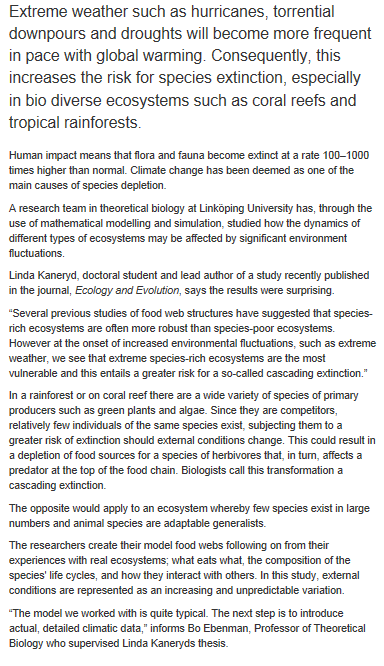 http://www.gbrmpa.gov.au/managing-the-reef/threats-to-the-reef/extreme-weather/management-responses accessed May 10 2015
Extreme Weather Threatens Rich Ecosystems, 30 March 2012 at http://www.sciencedaily.com/releases/2012/03/120330110535.htm accessed May 10 2015
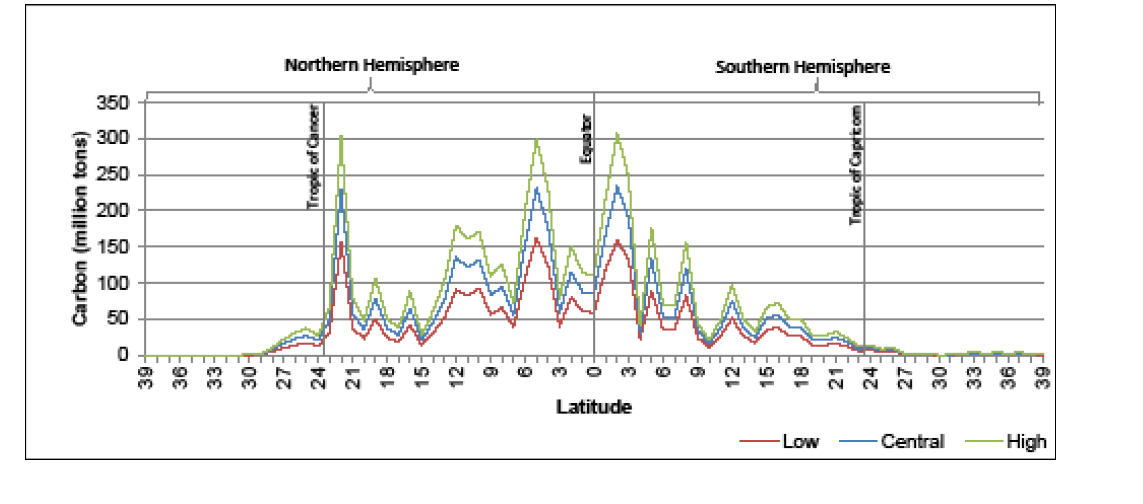 Figure 3.2 Distribution of Carbon Storage in Mangrove Ecosystems, by Latitude
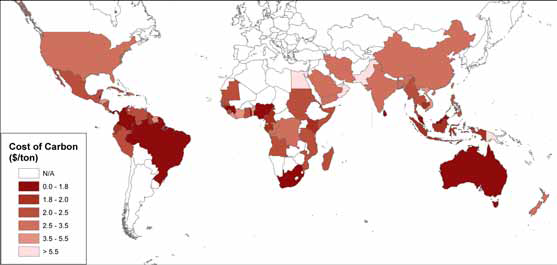 Figure 4.1 Opportunity Cost of Avoided Carbon Emissions ($ t C-1), by Country
Blue Carbon: Global Options for Reducing Emissions from the Degradation and Development of Coastal Ecosystems, Juha Siikamaki, James Sanchirico, et al,  2012, at  http://www.rff.org/RFF/Documents/RFF-Rpt-2012-BlueCarbon_final_web.pdf
Abstract
Natural ecosystems have experienced widespread degradation due to human activities. Consequently, enhancing resilience has become a primary objective for conservation. Nature reserves are a favored management tool, but we need clearer empirical tests of whether they can impart resilience. Catastrophic flooding in early 2011 impacted coastal ecosystems across eastern Australia. We demonstrate that marine reserves enhanced the capacity of coral reefs to withstand flood impacts. Reserve reefs resisted the impact of perturbation, whilst fished reefs did not. Changes on fished reefs were correlated with the magnitude of flood impact, whereas variation on reserve reefs was related to ecological variables. Herbivory and coral recruitment are critical ecological processes that underpin reef resilience, and were greater in reserves and further enhanced on reserve reefs near mangroves. The capacity of reserves to mitigate external disturbances and promote ecological resilience will be critical to resisting an increased frequency of climate-related disturbance.
Andrew D. Olds, Kylie A. Pitt et al., 2014, Marine reserves help coastal ecosystems cope with extreme weather, Global Change Biology 20(10): 3050-3058
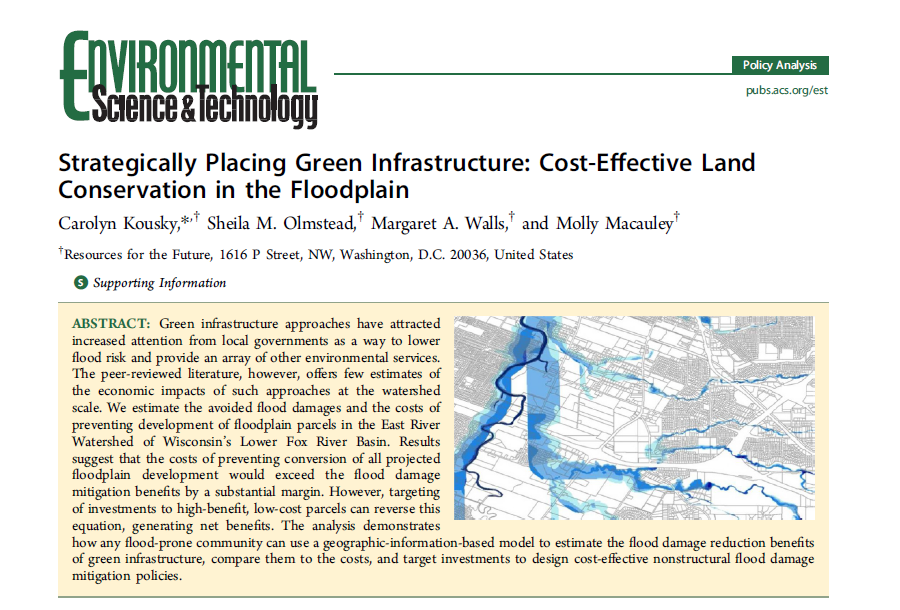 Likelihood of taking action and/or costs in light of these types of estimates may depend on expected frequency and severity
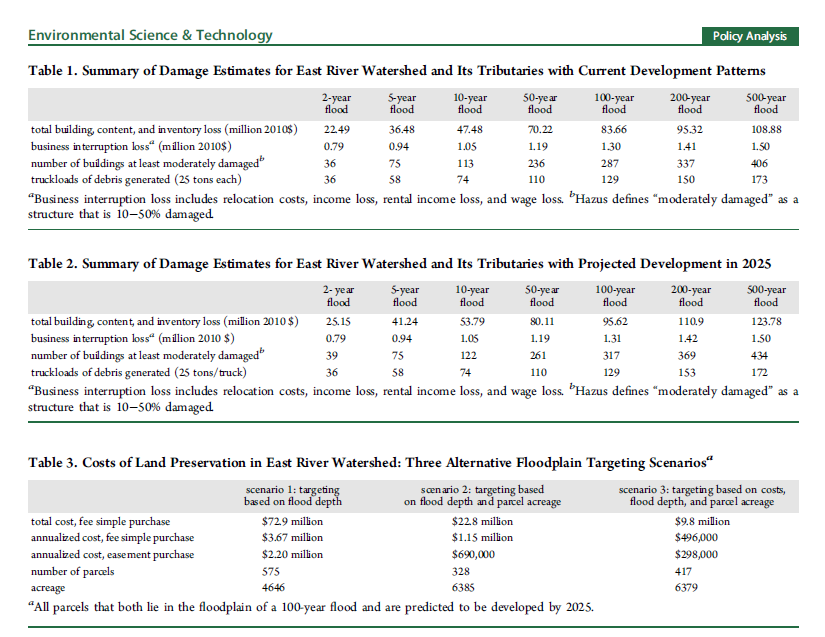 Source: see previous slide
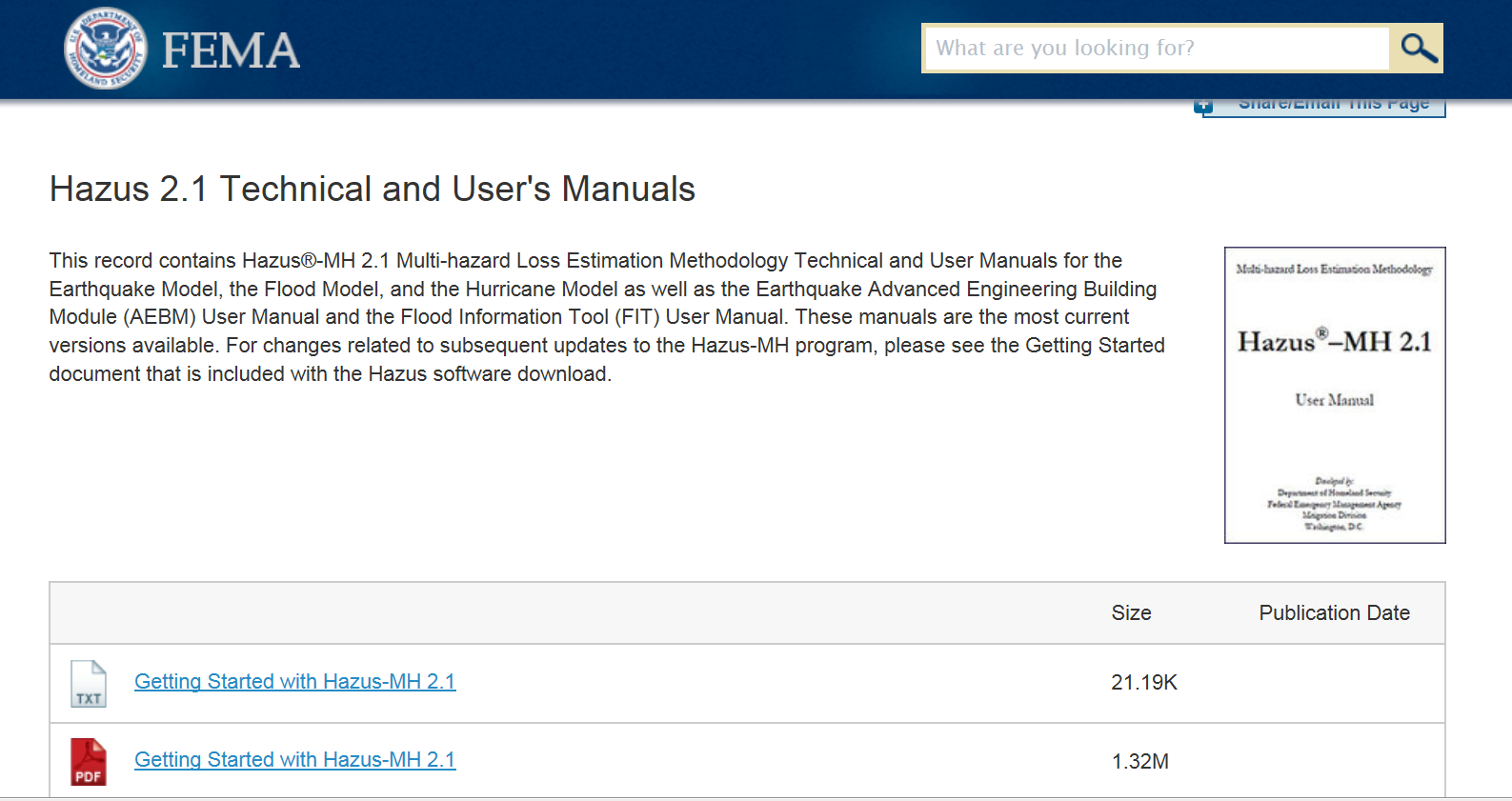 https://www.fema.gov/media-library/assets/documents/24609?id=5120 accessed May 12 2015
Back up
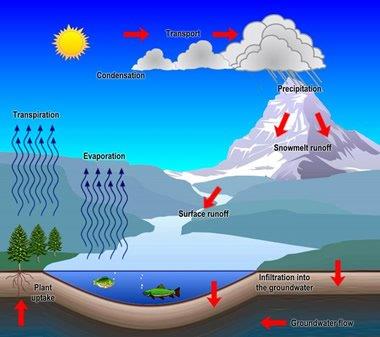 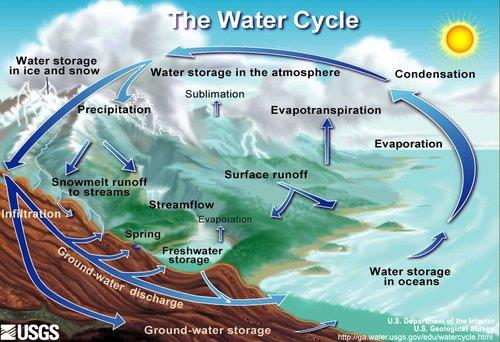 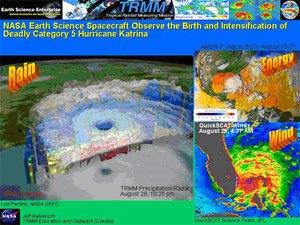 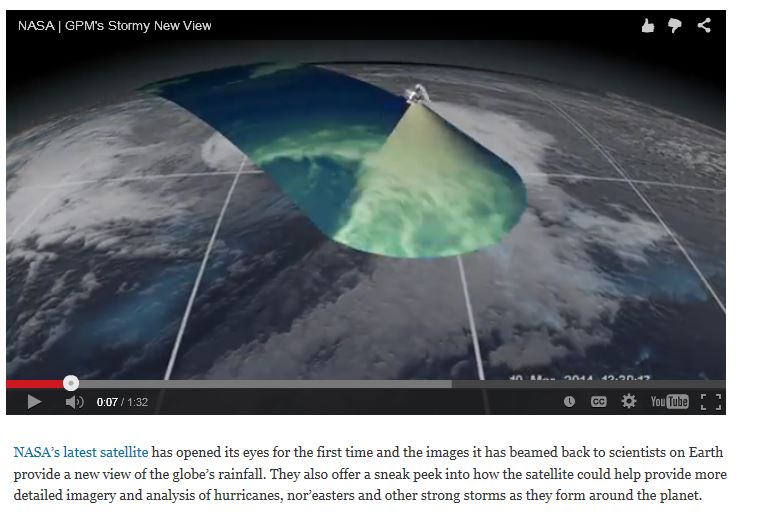 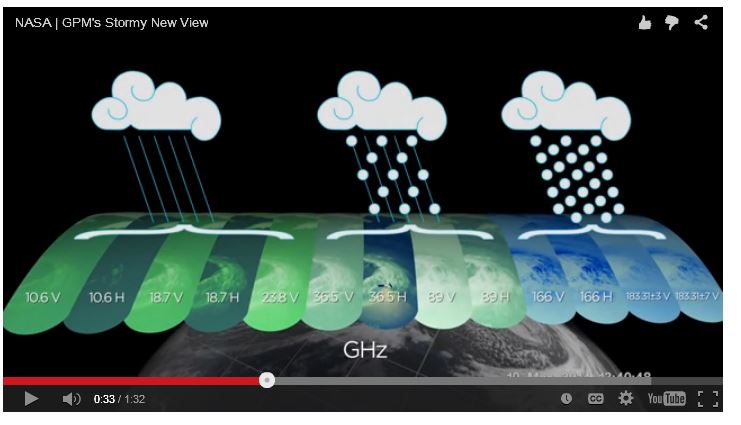